আজকের ক্লাসে সবাইকে স্বাগতম
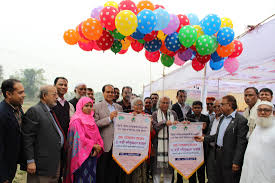 শুক্রবার, 10 এপ্রিল 2020
1
শিক্ষক পরিচিতি




মিজানুর রহমান (BTIS,MTIS,IU)
সহঃশিক্ষক,(ইসলাম ও নৈতিক শিক্ষা)
ইনডেক্স নং-১১৩৮১২১
খাস সোনামুখী এস.সি উচ্চ বিদ্যালয়
বেলকুচি,সিরাজগঞ্জ। 
mizan.btt@gmail.com
পাঠ পরিচিতি






ইসলাম ও নৈতিক শিক্ষা
৮ম শ্রেণী
অধ্যায়-০৪ (আখলাক)
পাঠ-০৩
সময়ঃ ৫০ মিনিট
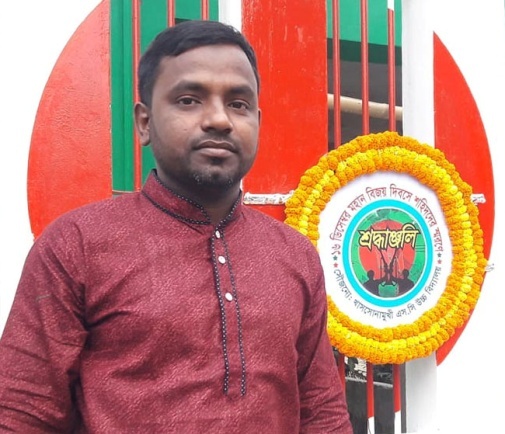 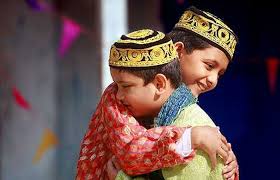 পরিচিতি
শুক্রবার, 10 এপ্রিল 2020
2
নিচের ছবিগুলো দেখে বল আজকের পাঠ কি হতে পারে?
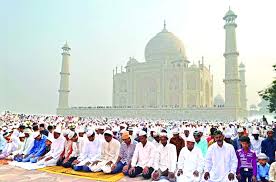 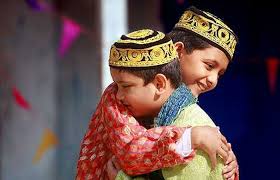 নামাজ আদায়ের দৃশ্য
দুইভাই কোলাকুলি করছে
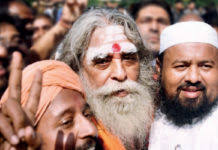 শুক্রবার, 10 এপ্রিল 2020
3
সকল ধর্মের লোক একত্রে
আজকের পাঠ
ভ্রাতৃত্ব
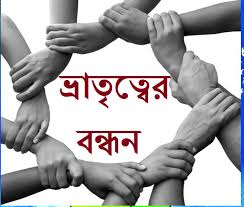 শুক্রবার, 10 এপ্রিল 2020
4
শিখনফল
এই পাঠ শেষে শিক্ষার্থীরা….
ভ্রাতৃত্ব কি বলতে পারবে;
ভ্রাতৃত্বের প্রকারভেদ বর্ণনা করতে পারবে;
ইসলামী ভ্রাতৃত্বের গুরুত্ব ব্যাখ্যা পারবে।
শুক্রবার, 10 এপ্রিল 2020
5
ভ্রাতৃত্বের পরিচয়
ভ্রাতৃত্ব অর্থ ভাইয়ের সম্পর্ক। পরস্পরের মধ্যে হৃদ্যতা ও আন্তরিকতার সম্পর্ককে ভ্রাতৃত্ব বলে।
শুক্রবার, 10 এপ্রিল 2020
6
একক কাজ
সময় ১ মিঃ
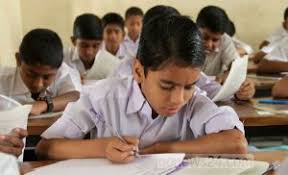 ১/ ভ্রাতৃত্বের আরবি প্রতিশব্দ কি?
শুক্রবার, 10 এপ্রিল 2020
7
শুক্রবার, 10 এপ্রিল 2020
8
ঔরসজাত ভ্রাতৃত্ব
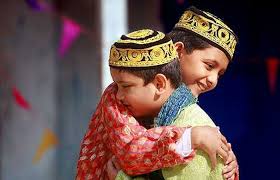 একই পিতার ঔরসে বা একই মায়ের গর্ভে জন্মগ্রহণ করার কারণে যে ভ্রাতৃত্ব সৃষ্টি হয় তাকে ঔরসজাত ভ্রাতৃত্ব বলে।
শুক্রবার, 10 এপ্রিল 2020
9
বিশ্বভ্রাতৃত্ব
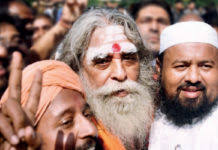 সকল মানুষের আদি পিতা হযরত আদম(আঃ) ও আদি মাতা হযরত হাওয়া (আঃ) এ কারণে বিশ্বের সকল মানুষ ভাই ভাই।পরবর্তিতে তারা বিভিন্ন গোত্রে বিভক্ত হয়ে পরে।তবু তারা ভাই ভাই।এটাই বিশ্বভ্রাতৃত্ব।
শুক্রবার, 10 এপ্রিল 2020
10
ইসলামি ভ্রাতৃত্ব
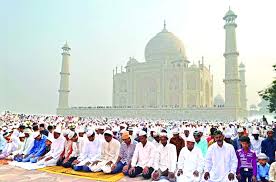 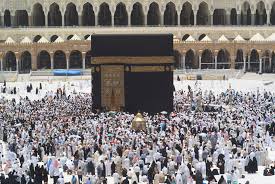 যারা ইসলাম ধর্মে বিশ্বাসী তারা যেকোনো বর্ণ, গোত্র ,ভাষা,ও অঞ্চলের হোক না কেন ,তারা ইসলামি ভ্রাতৃত্বের বন্ধনে আবদ্ধ।
শুক্রবার, 10 এপ্রিল 2020
11
জোড়ায় কাজ
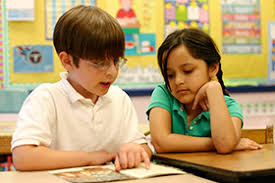 সাম্প্রদায়িক সম্প্রীতি বজায় রাখতে বিশ্বভ্রাতৃত্ব কিরূপ ভূমিকা রাখতে পারে? জোড়ায় আলোচনা করে লিখ।
শুক্রবার, 10 এপ্রিল 2020
12
ইসলামী ভ্রাতৃত্বের গুরুত্ব
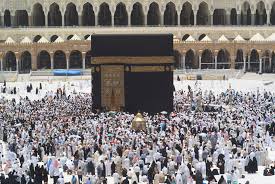 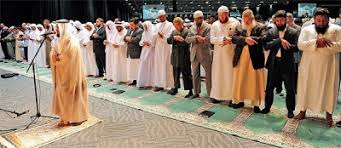 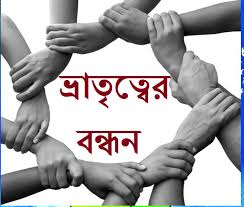 ইসলামী ভ্রাতৃত্বের গুরুত্ব বিষয়ে সংক্ষিপ্ত আলোচনা
শুক্রবার, 10 এপ্রিল 2020
13
দলীয় কাজ
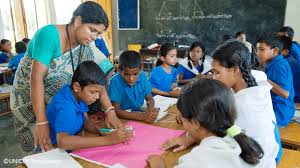 ইসলামি ভ্রাতৃত্বের সুফল গুলো দলে আলোচনা করে লিখ।
শুক্রবার, 10 এপ্রিল 2020
14
মুল্যায়ন
1.রাসুল(স)পৃথিবীর সকল ইমানদারকে কিসের সাথে তুলনা করেছেন? 
2.বিশ্বের অন্য ধর্মের মানুষের সাথে যে সম্পর্ক তাকে কি বলে?
3.‘মুমিনগণ পরস্পর মিলে একটি একটি ইমারত’এটি কার বানী ?
1.একটি দেহের  	2. বিশ্বভ্রাতৃত্ব  	3. রাসুল(স)
শুক্রবার, 10 এপ্রিল 2020
15
প্রশ্নোত্তর পর্ব
???
শুক্রবার, 10 এপ্রিল 2020
16
বাড়ির কাজ
‘মুমিনগণ পরস্পর মিলে একটি ইমারতস্বরুপ,এর একটি অংশ অপর অংশকে মজবুত করে রাখে’। উক্ত হাদিসটির যথার্থতা বিশ্লেষণ কর।
শুক্রবার, 10 এপ্রিল 2020
17
সবাইকে ধন্যবাদ
আল্লাহ হাফেজ
শুক্রবার, 10 এপ্রিল 2020
18